Reaching PCI Nirvana: Ensure a Successful Audit and Maintain Continuous Compliance
Topics Covered
What you need to know about the upcoming PCI-DSS version 3.2
How to ensure your network is compliant now, and maintains continuous compliance 
Identifying the latest vulnerabilities and assessing risk before the auditor does
How to reduce the scope of your audit, and instantly generate audit-ready reports
PCI and the cloud
SSL and Early TLS
The cryptography behind https://server.name.here



2014, 2015: run of attacks against SSL 2.0, 3.0. and TLS 1.0
“Heartbleed”, “FREAK”, “POODLE”, “Logjam” …

 Industry consensus: SSL (all versions), TLS 1.0 “broken beyond repair”
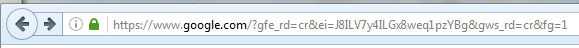 PCI response
PCI-DSS 3.1 (April 2015): 

“SSL and early TLS are not considered strong cryptography”..“cannot be used as a security control after June 30, 2016”
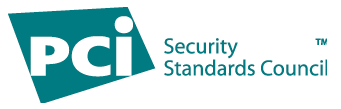 Switch to TLS 1.1 / 1.2 ?
All modern browsers have supported TLS 1.2 for several years:
Chrome - v30
Firefox - v27
Internet Explorer - v11
Opera - v17
Safari - v5 on iOS, v7 on OS X
All modern libraries and web-server platforms support TLS 1.2 for several years
		……So switching to TLS 1.2 is easy, right?
examples
Firefox 45
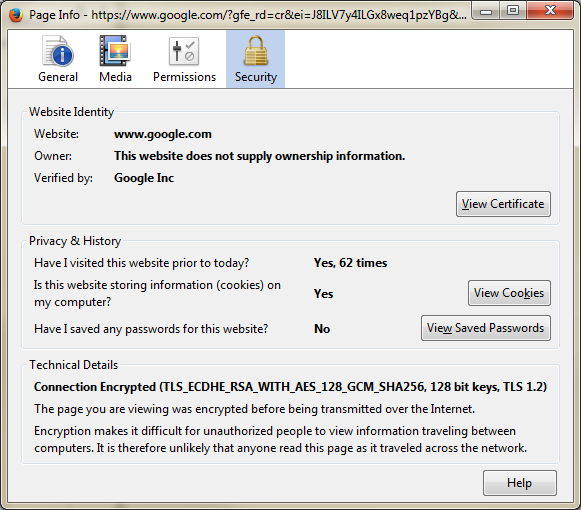 Internet Explorer 11
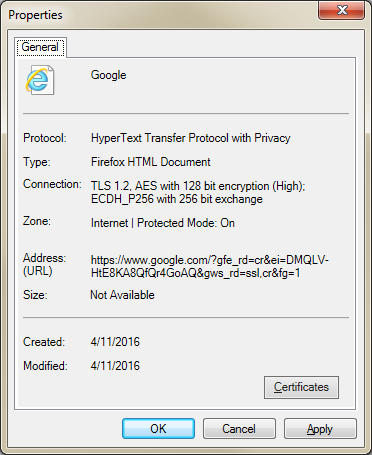 check the middleware
TLS is not only used by browsers and web servers:
Machine-to-machine web-service API communication
SOAP / REST / etc.
Web-page “scraping” utilities
Automatic testing platforms
E-Mail servers and E-mail clients
Embedded web-servers inside devices
May need to be upgraded to a TLS-1.2-compatible version
 Bottom line: Switch to TLS 1.2 requires testing – and time
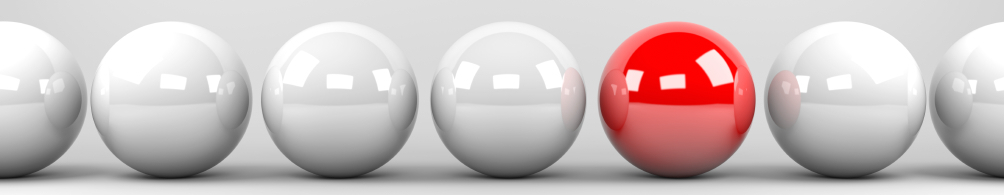 Coming up in PCI 3.2
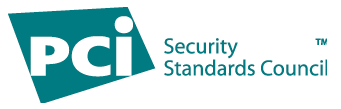 PCI-DSS 3.2 scheduled for publication at the end of April
draft already available to members
PCI-DSS 3.1 will be retired Oct 2016
Extending the migration [to TLS 1.1/1.2] date to 30 June 2018
Don’t Wait!
What else is in PCI 3.2?
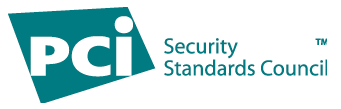 From PCI blog:
“PCI DSS is a mature standard now” “doesn’t require as significant updates as we have seen in the past” (PCI Blog)
From PCI-DSS 3.2 draft:
New appendix A.1 for hosting providers 
Deadline for TLS 1.1/1.2 offering: 30 June 2016 
New appendix A.2 focusing on SSL/TLS
Other minor changes
Common PCI-DSS Compliance Challenges
Manual Audits Slow Down Business and are Error-Prone
Time devoted to firewall audits each year
Compliance Must be Continuous
PCI-DSS Compliance With AlgoSec
Manage Security at the Speed of Business

AlgoSec simplifies, automates and orchestrates security policy management to accelerate application delivery while ensuring security and compliance.
14 | Confidential
[Speaker Notes: AlgoSec simplifies, automates and orchestrates security policy management to enable you to  
We believe the only solution lies in – 
Simplifying complexity so that lesser skilled engineers can carry out more tasks
Automating tasks as much as you can to free up time
Orchestrating security across the different teams (security, networking etc.) and also heterogeneous environments with multiple vendors and technologies (cloud, SDN, on-premise etc.)]
KEY CAPABILITIES
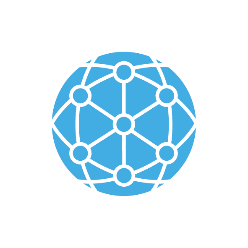 Secure Business Application Connectivity
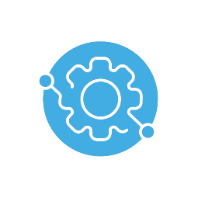 Security Policy Change Management
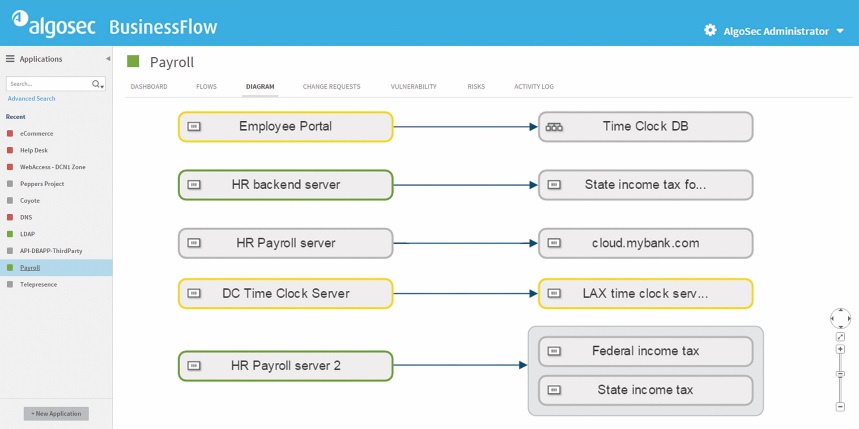 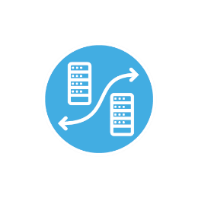 NGFW and Datacenter Migration
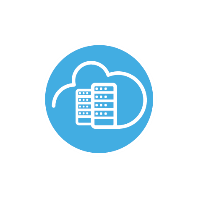 Hybrid Cloud Security
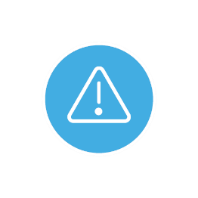 Security Policy Risk Mitigation
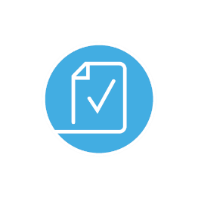 Continuous Compliance and Auditing
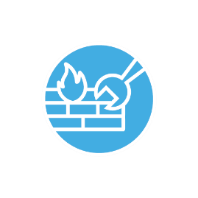 Firewall Policy Optimization
THE ALGOSEC SECURITY POLICY MANAGEMENT SUITE
Application Connectivity Management
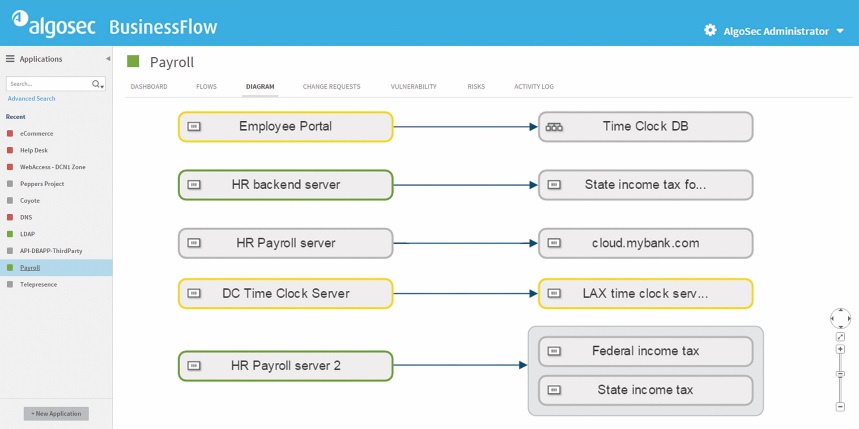 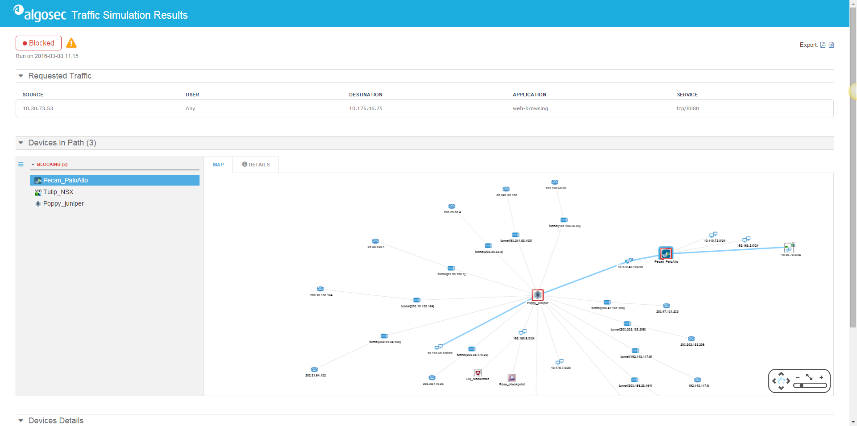 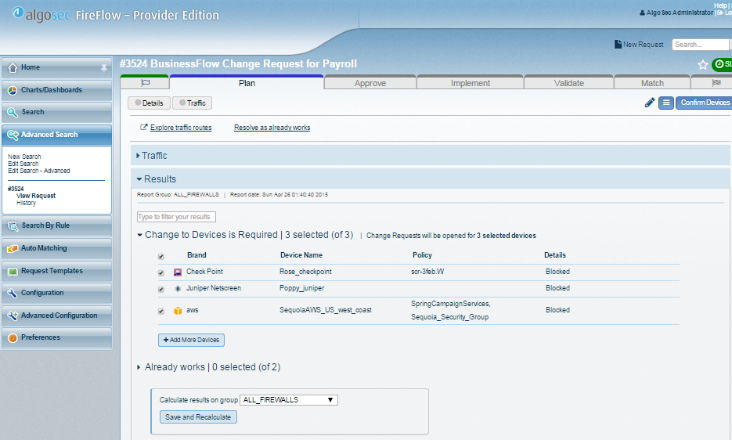 Security Policy and Network Analysis
Security Policy Change Automation
Abstraction Layer
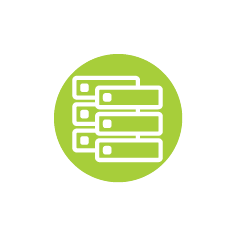 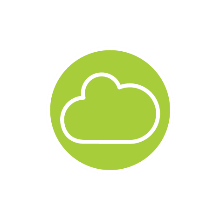 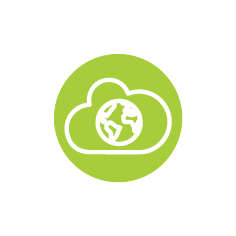 Physical Networks
Private Cloud/SDN
Public Cloud
Vulnerability Scanners
Security Groups
Routers
Web Proxies
Load Balancers
Firewalls
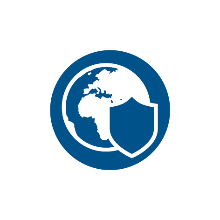 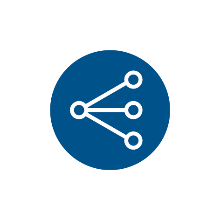 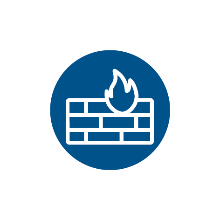 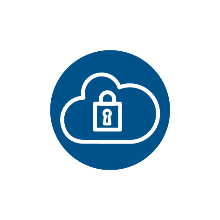 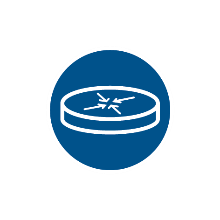 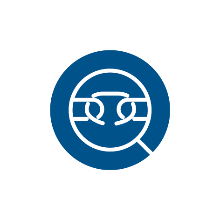 16 | Confidential
Demonstration of PCI Compliance with the AlgoSec Suite
Continuous Compliance
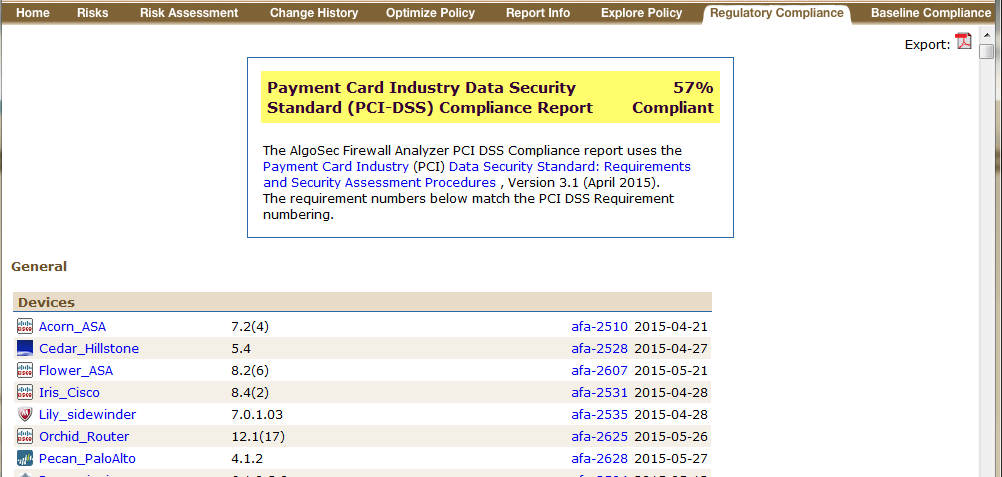 Continuous Compliance
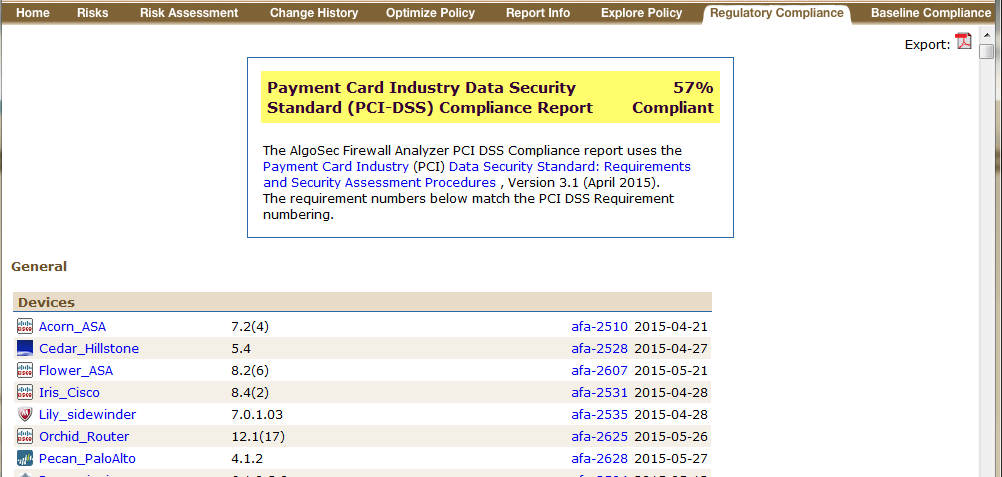 Out-of-the-box PCI v3.1
Support for v3.2 when PCI-DSS 3.2 is released
Continuous Compliance
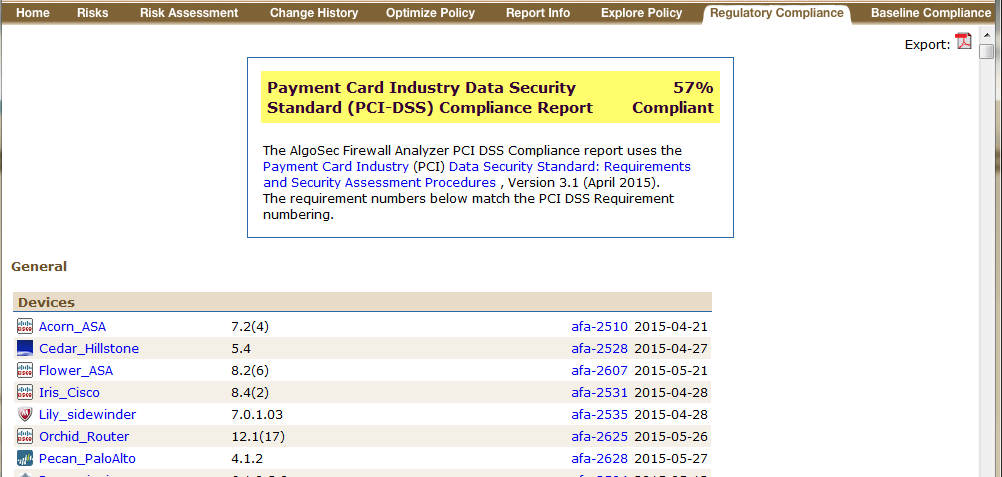 Exportable
Continuous Compliance
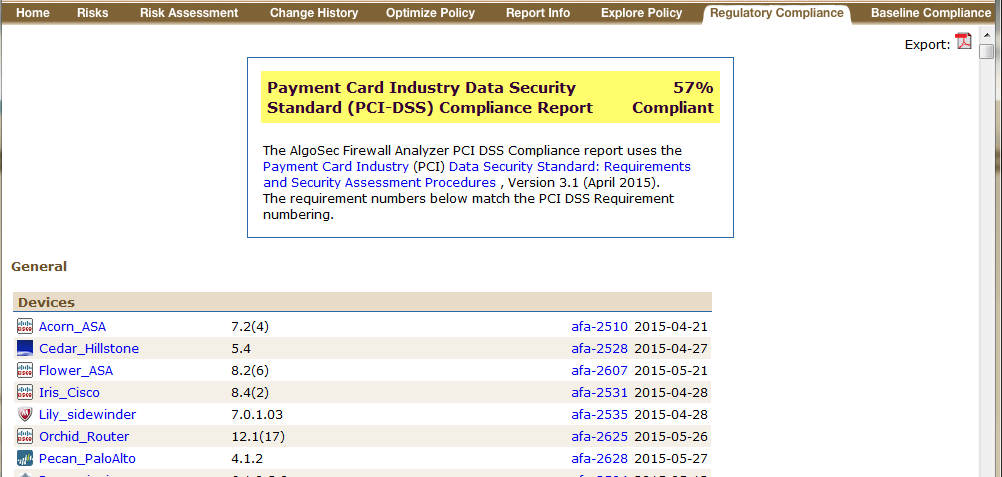 Automatically created 
Scheduled or on demand
Covers all AlgoSec-managed devices
Item-by-Item device collation
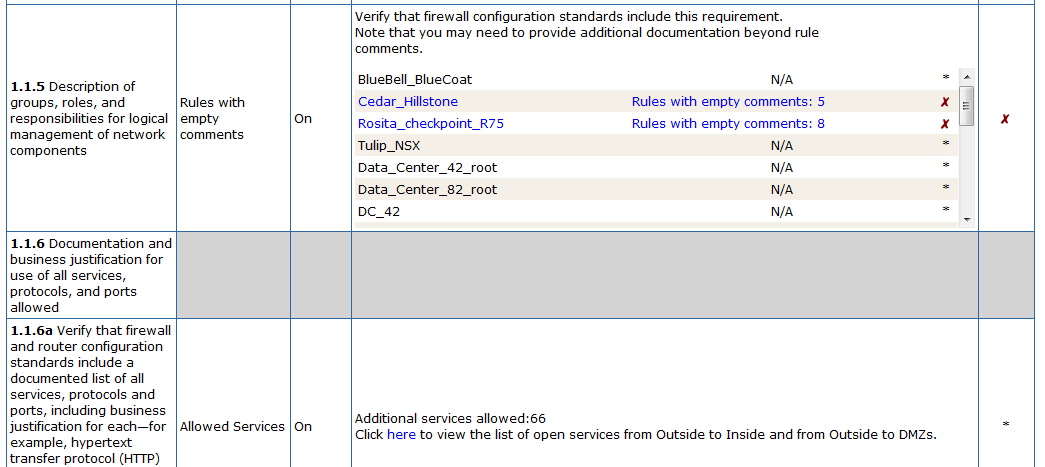 Password Defaults
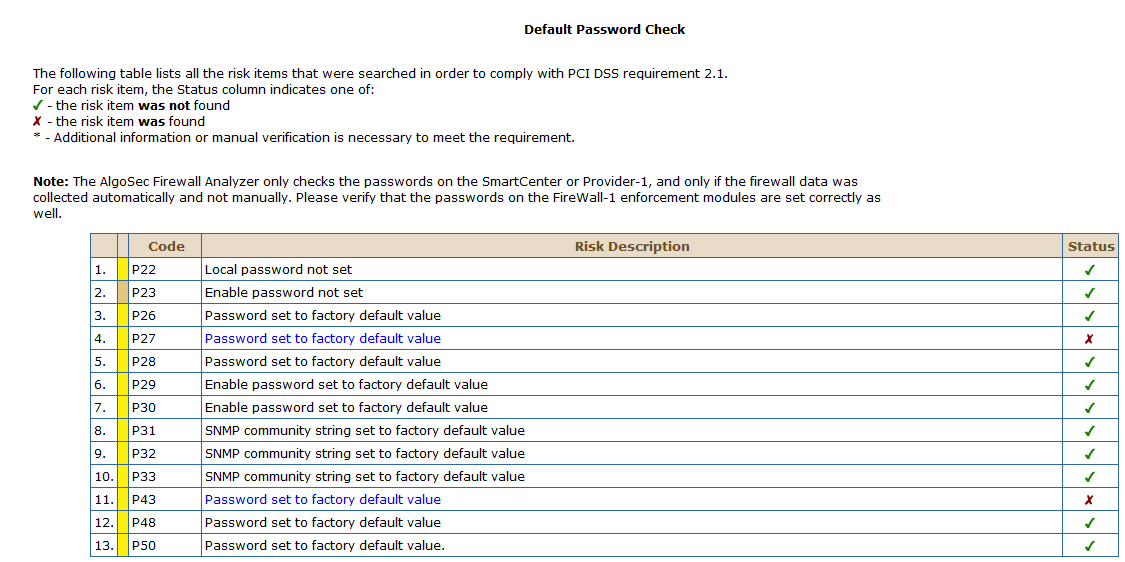 Outdated Software Versions
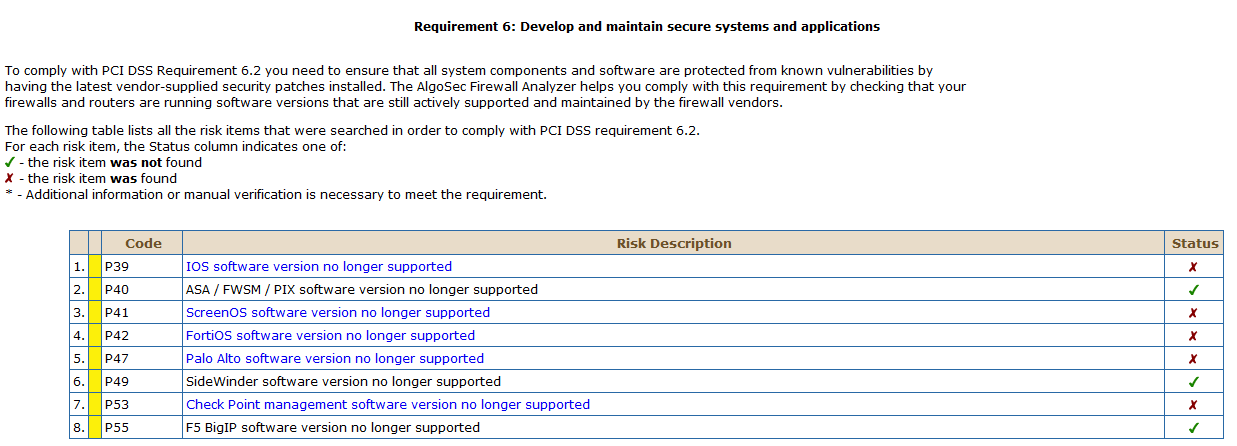 Baseline Compliance
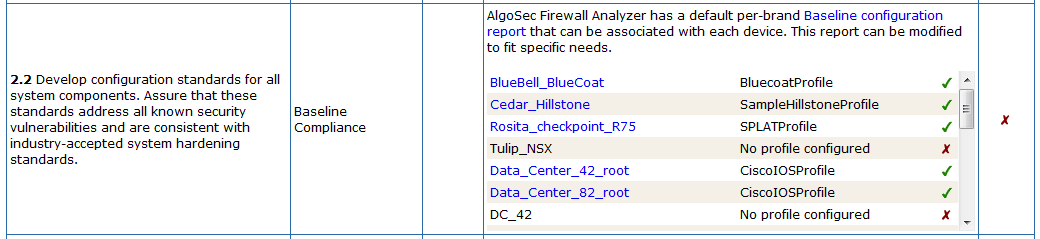 Baseline Compliance
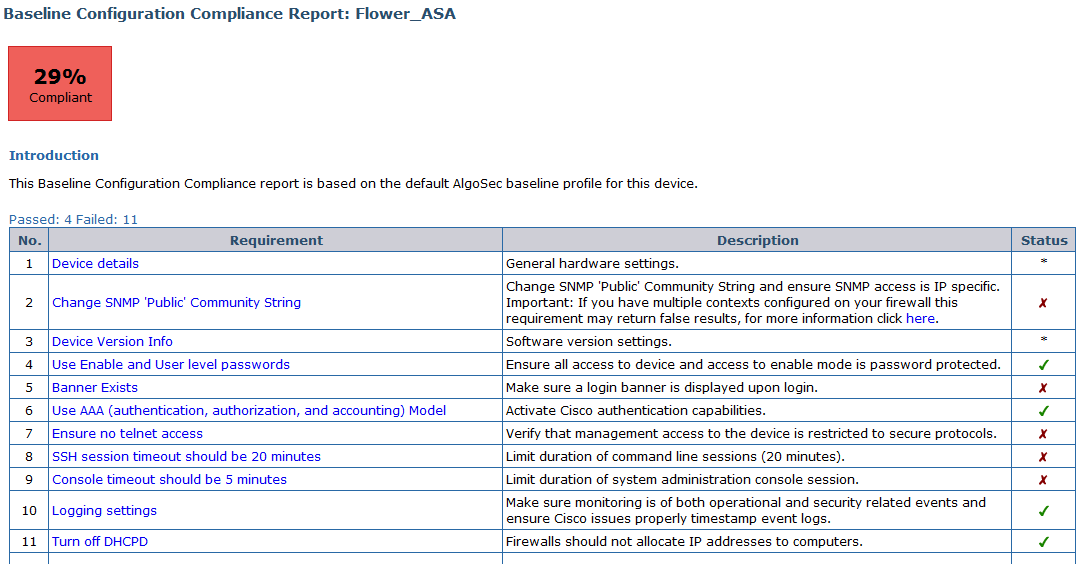 Use AlgoSec Baselines
Or Customize your own
Change Process
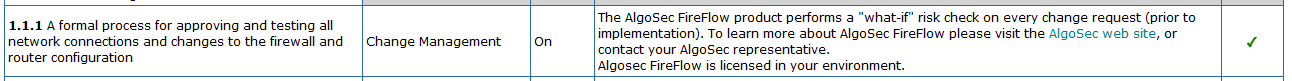 AlgoSec provides an application-aware workflow system for network security change management
AlgoSec PCI group compliance reports on how the AlgoSec system is configured
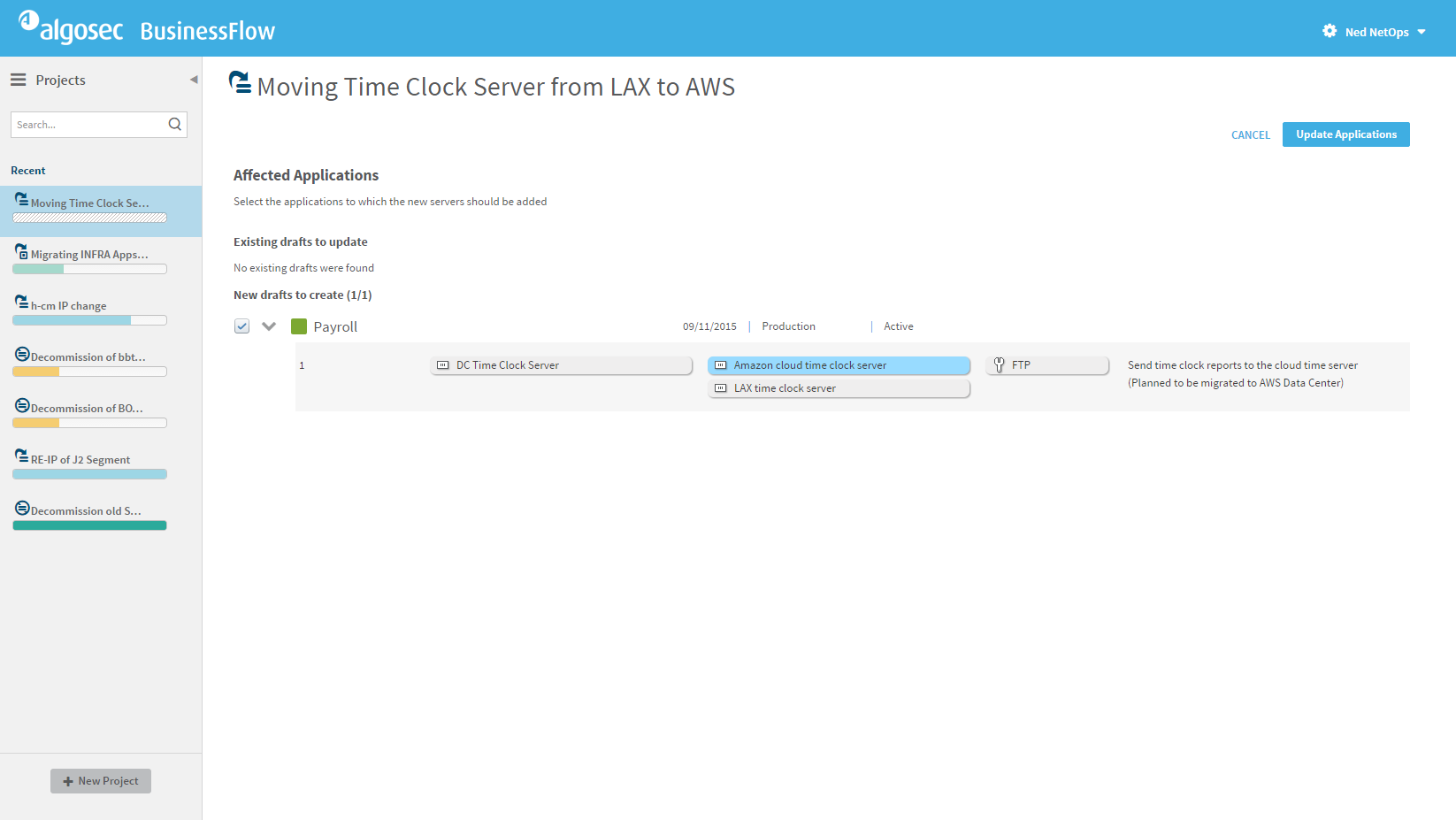 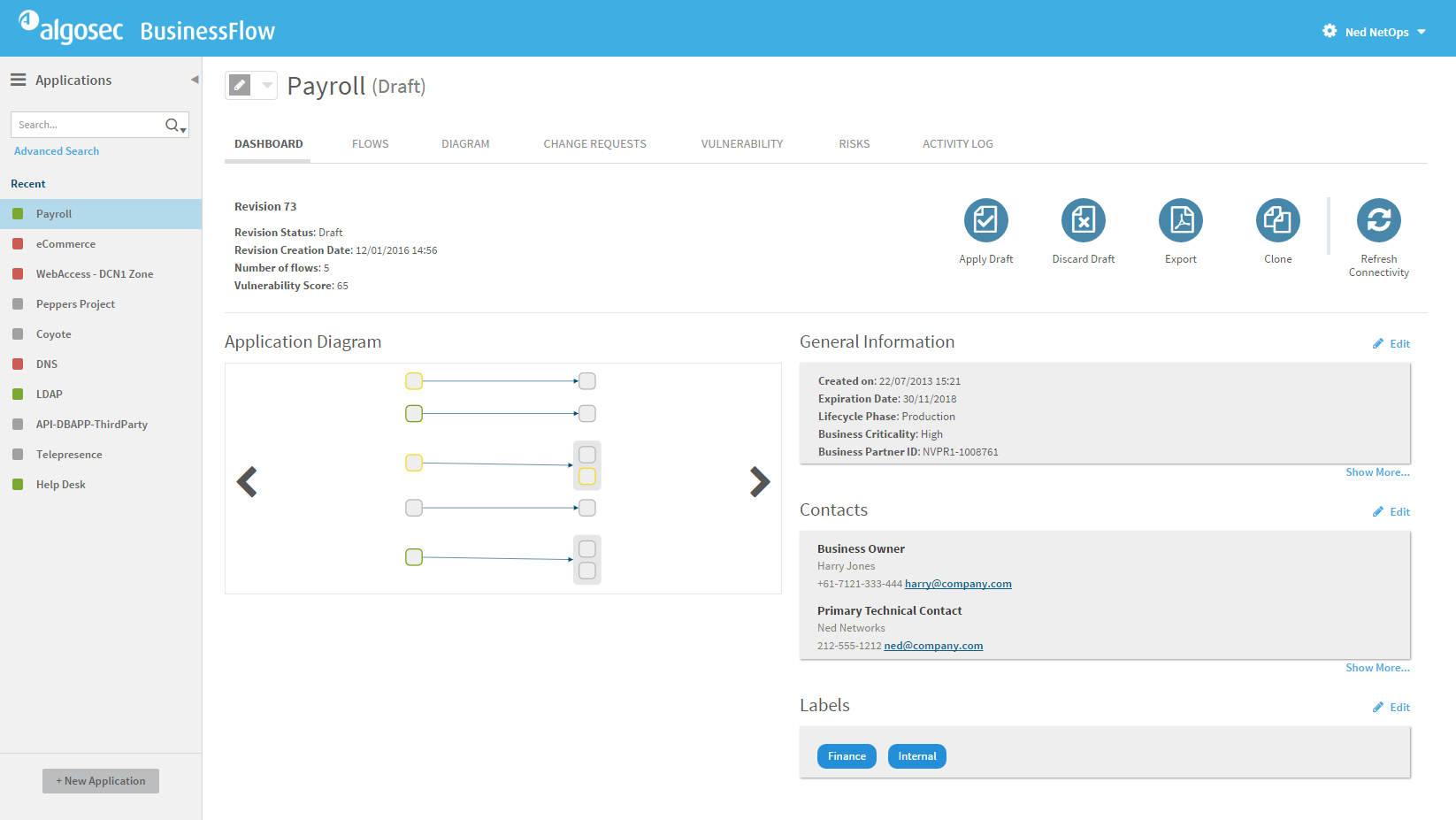 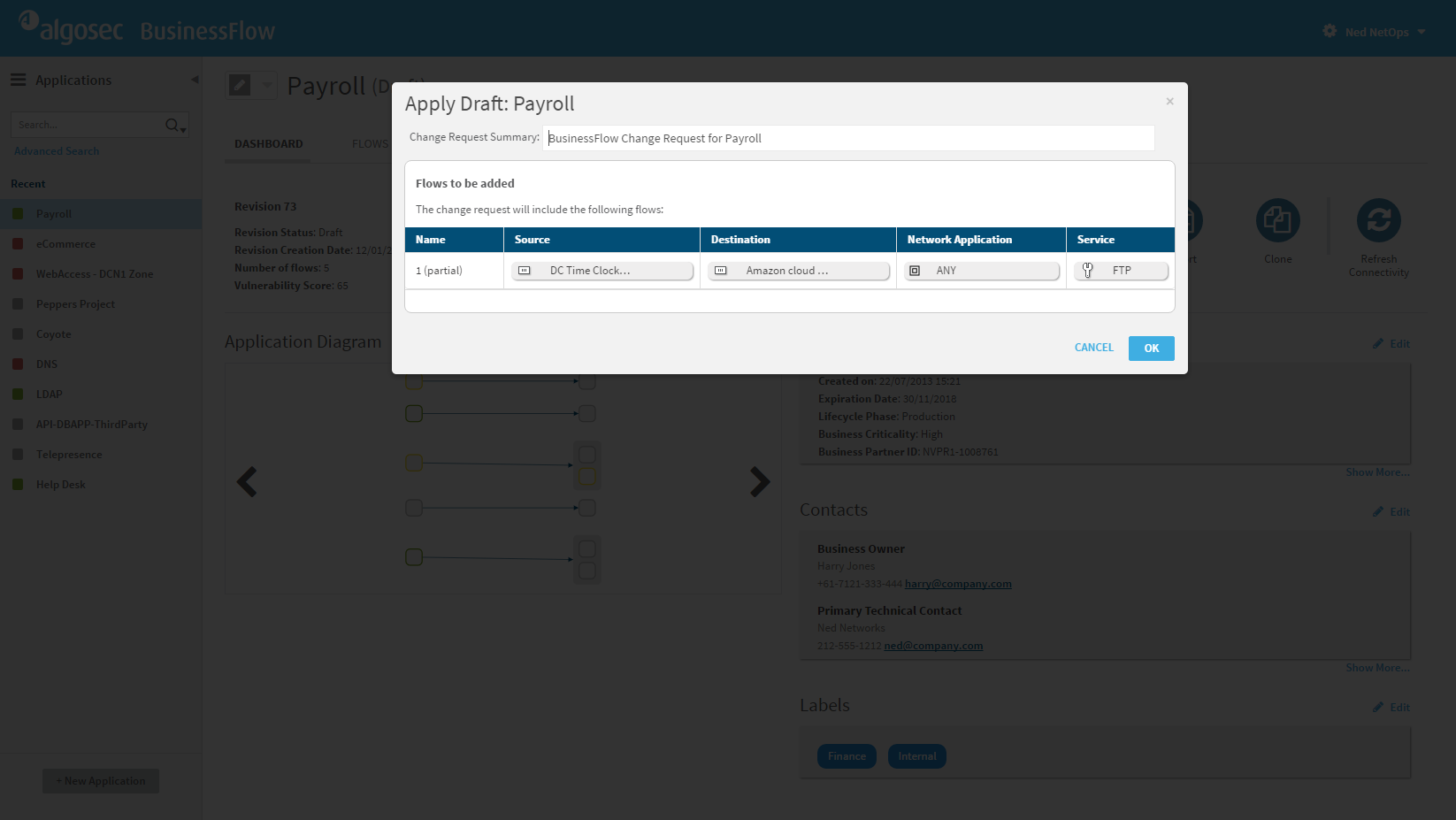 [Speaker Notes: [Click OK]]
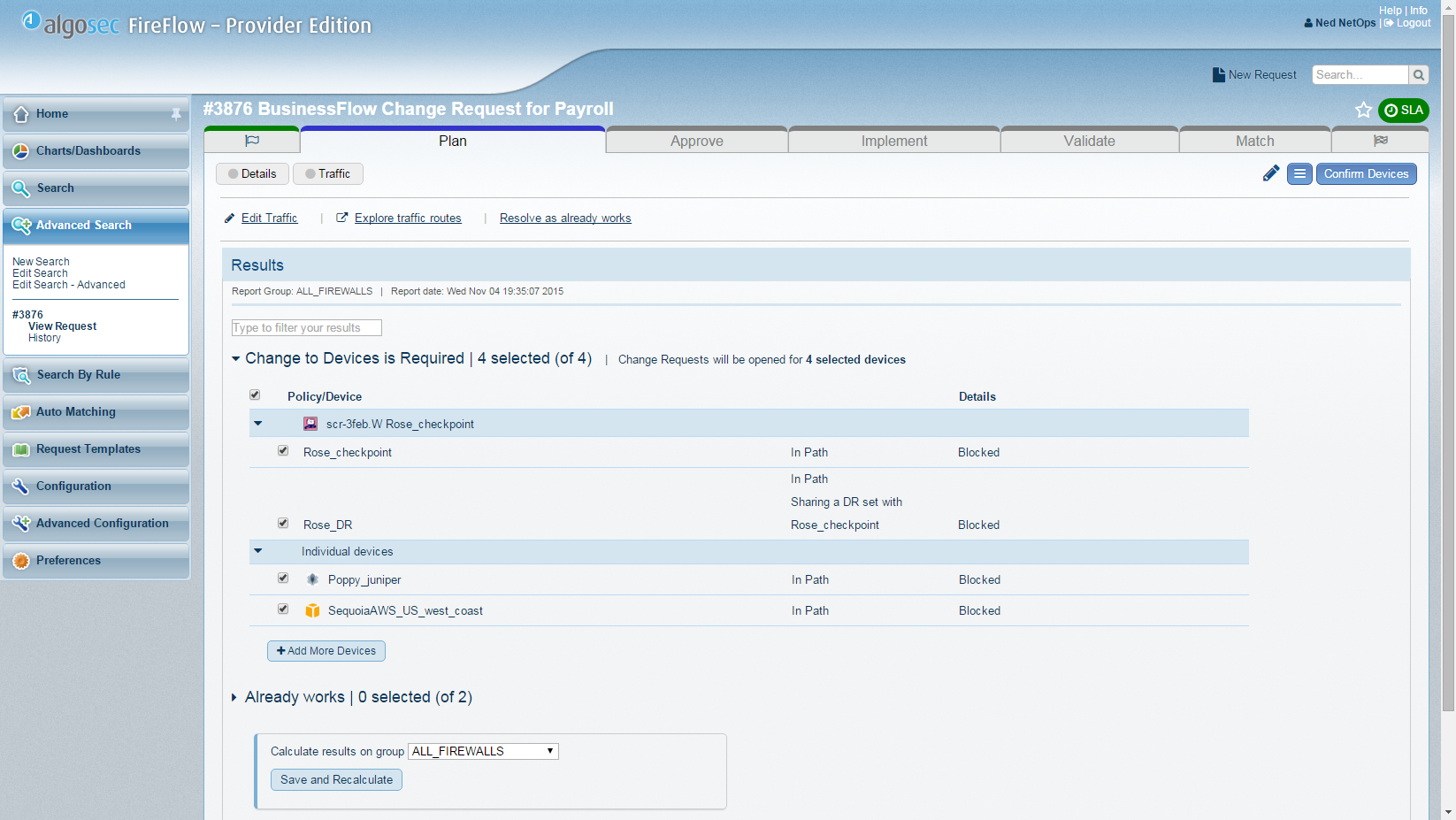 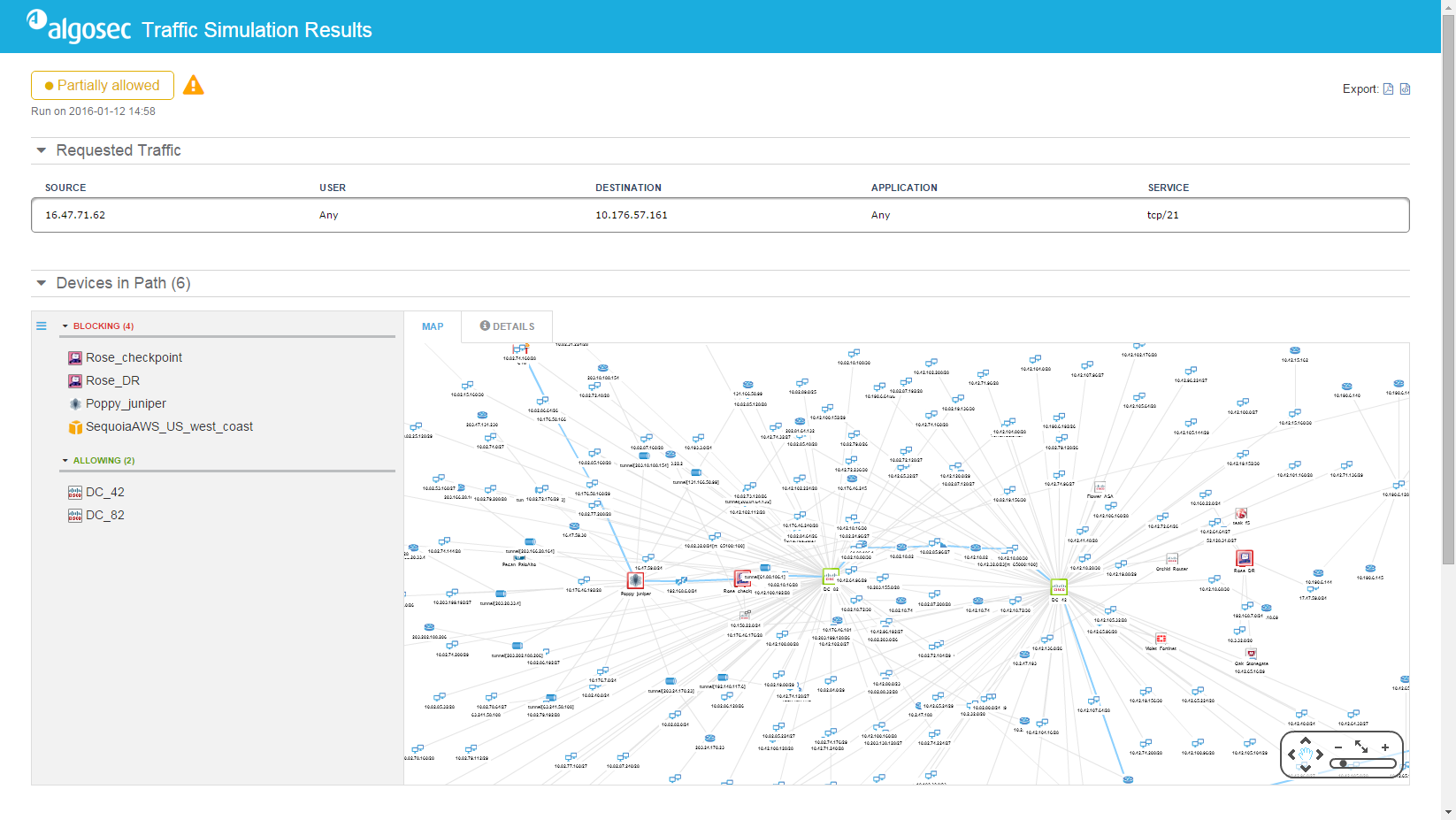 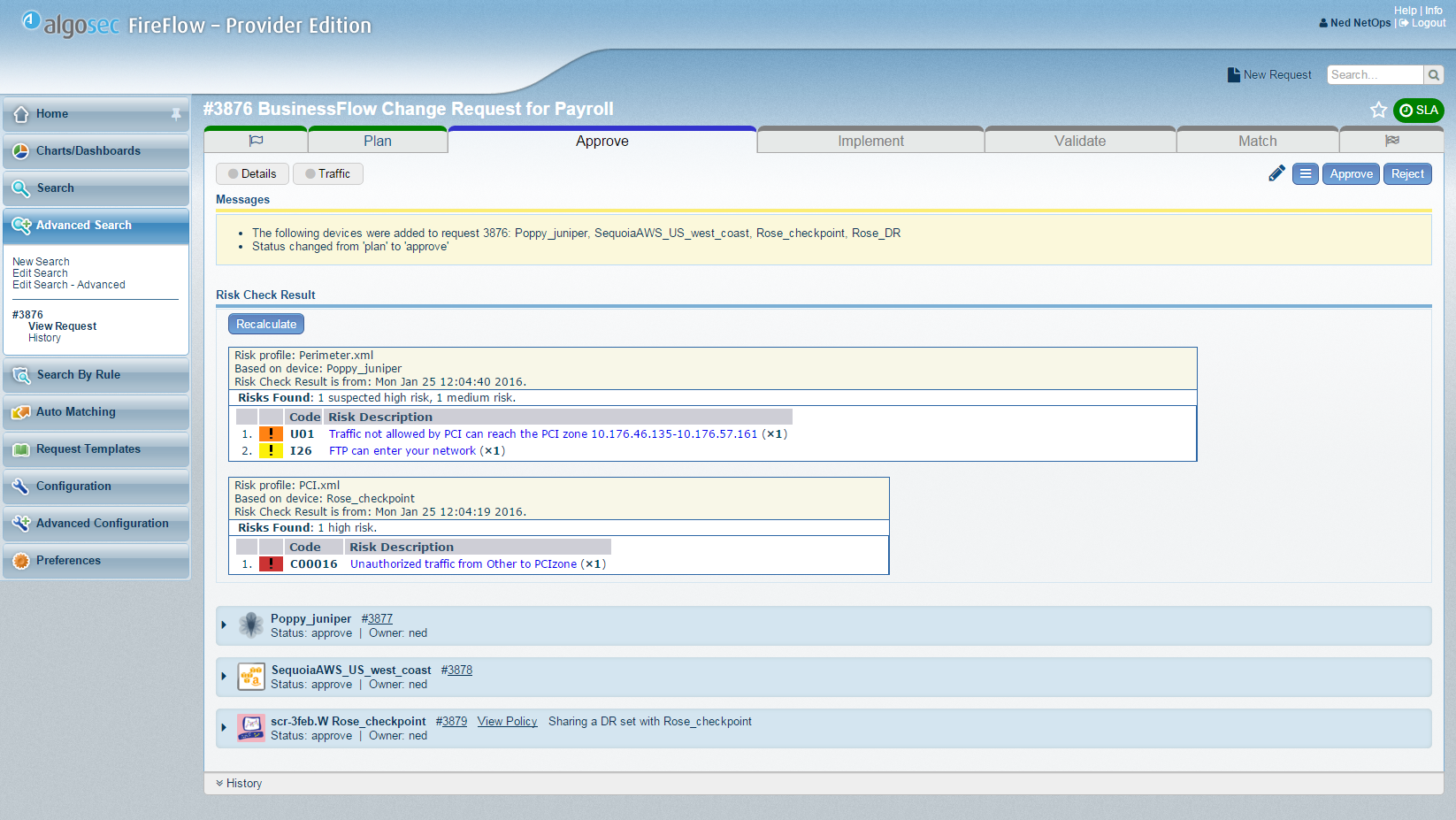 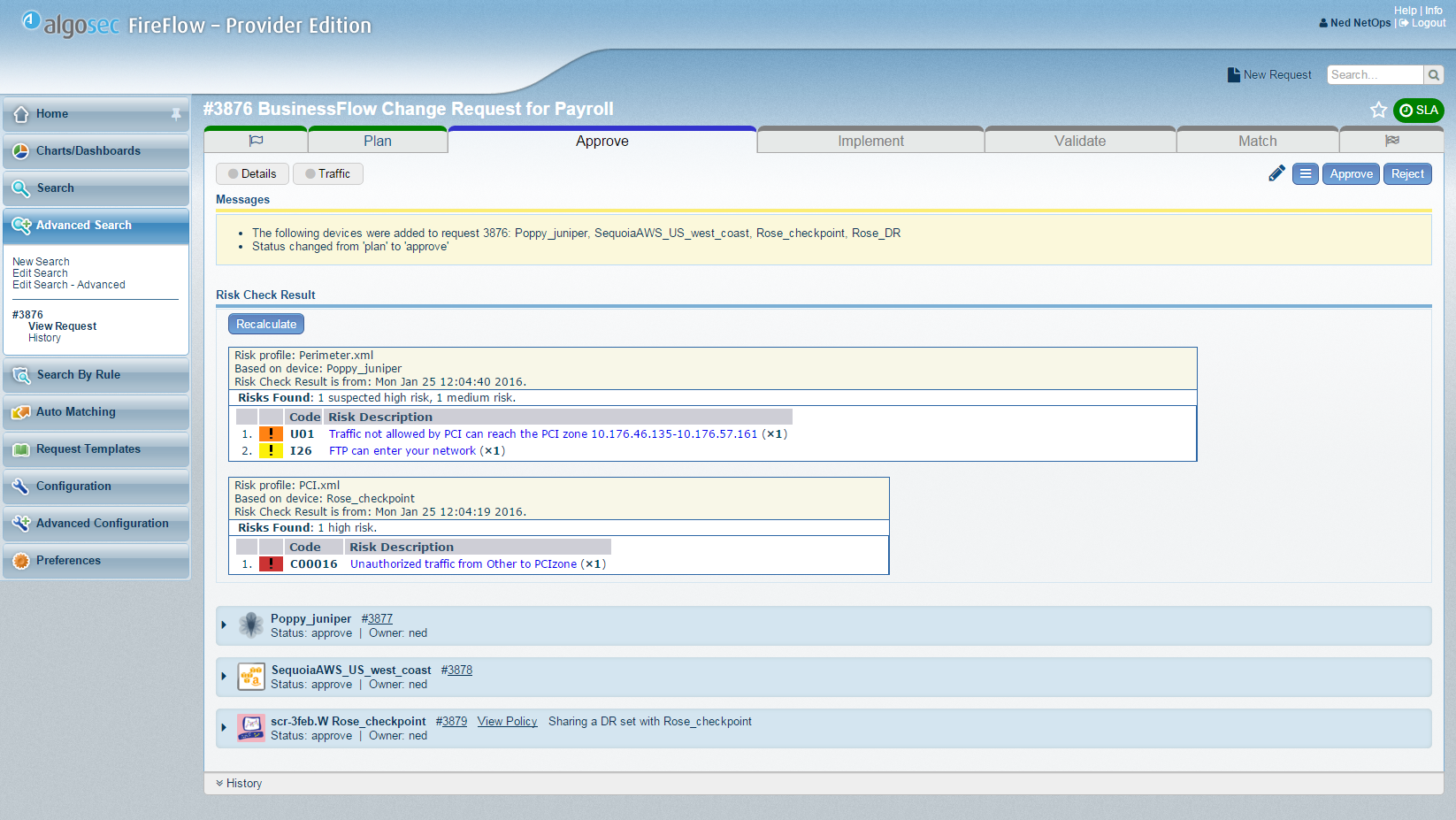 What-if risk check, before changes are implemented
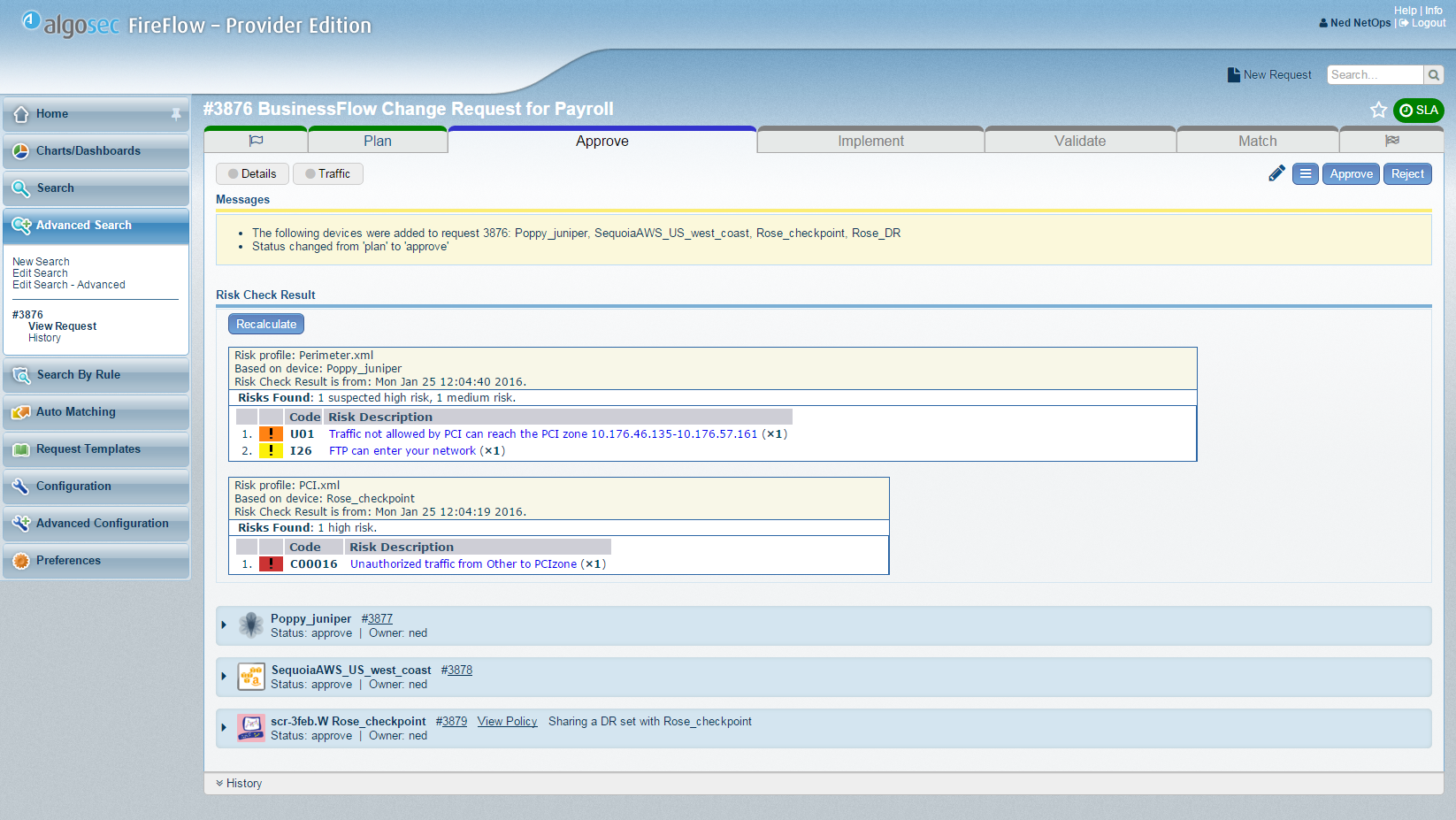 AlgoSec Standard risks +
User-defined risks +
Connectivity spreadsheet violations
Creating custom risks
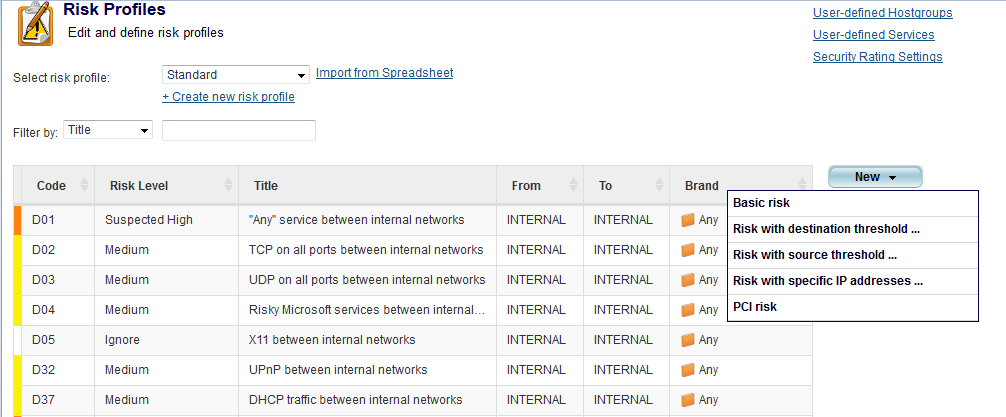 Connectivity Spreadsheet
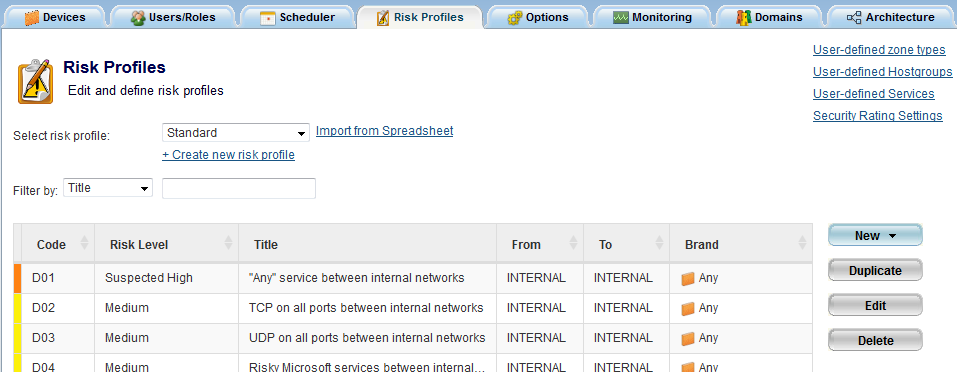 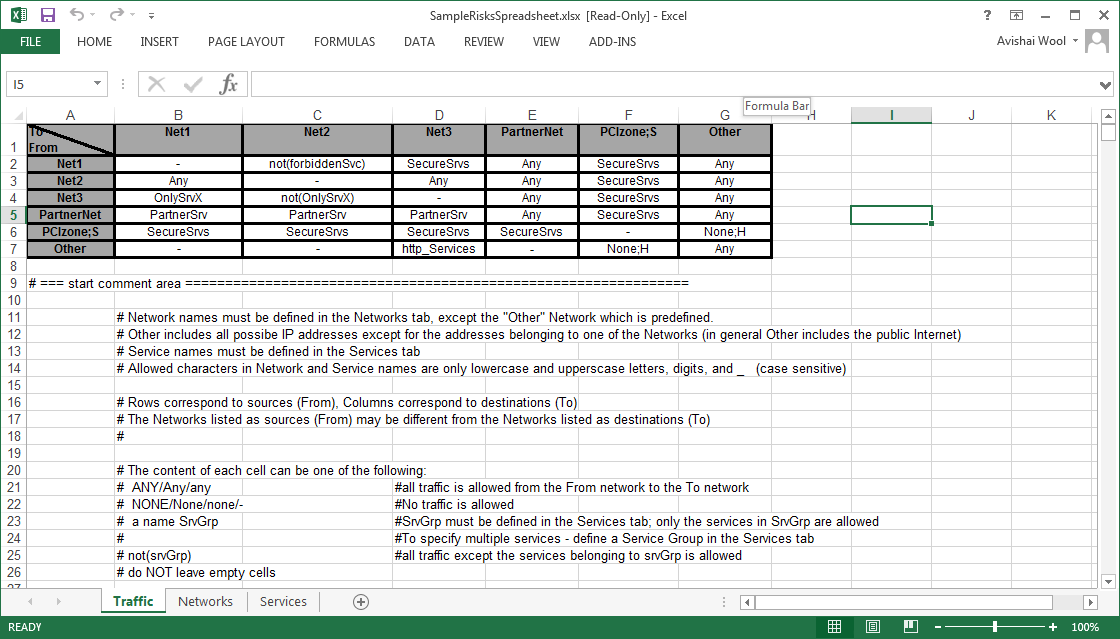 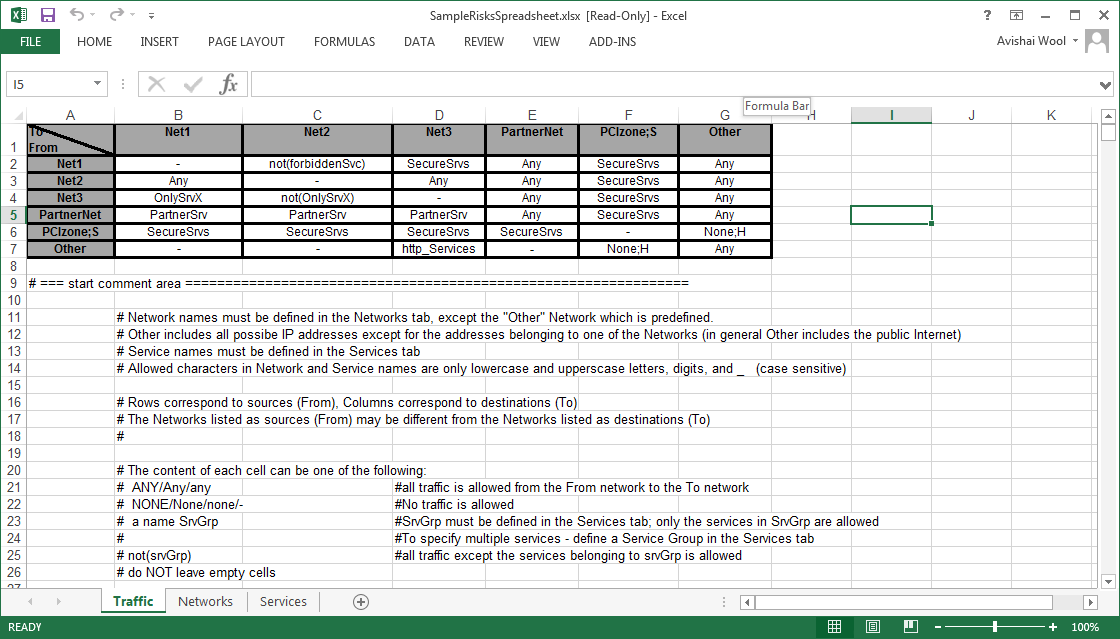 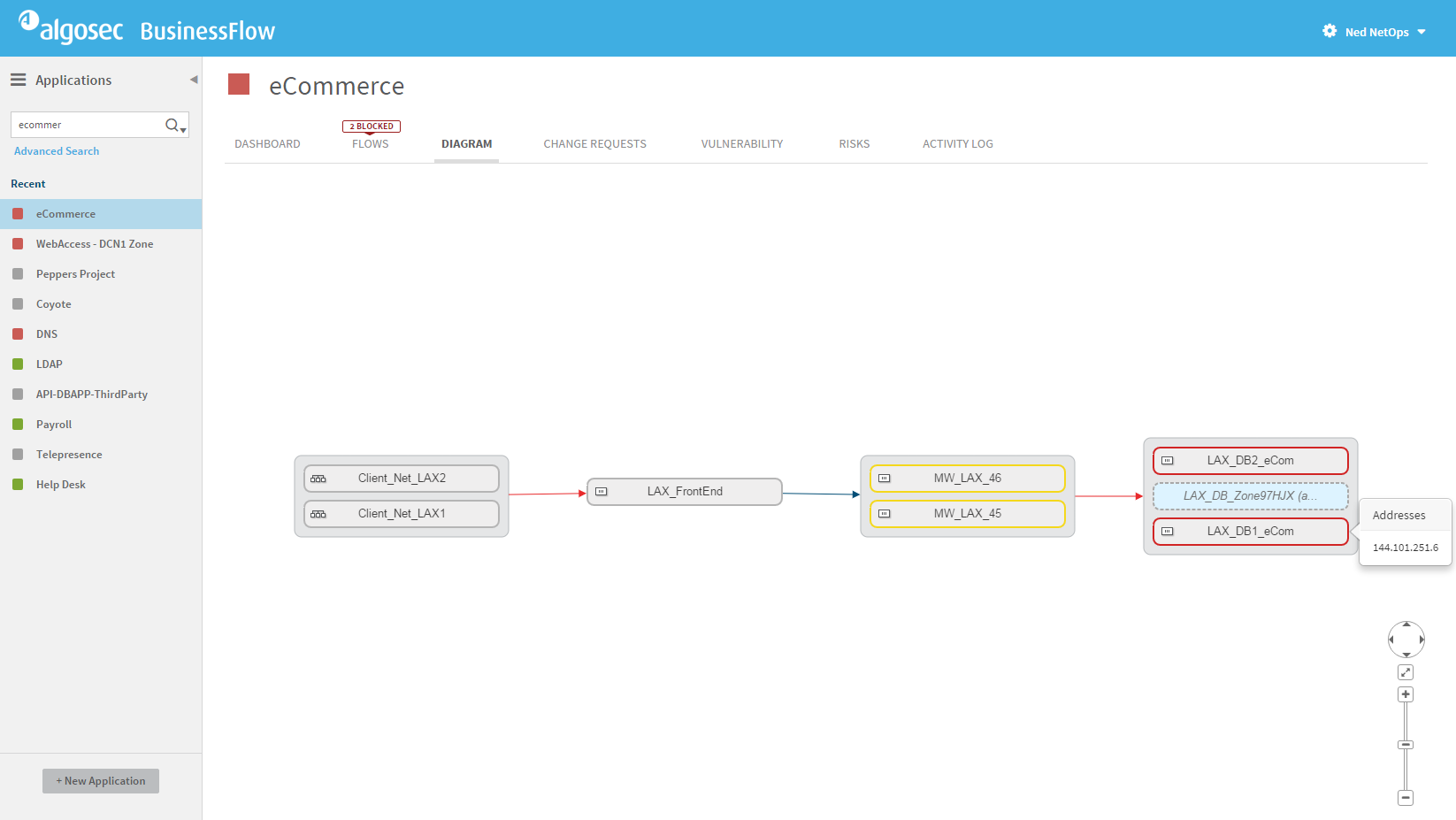 Color Codes indicate vulnerability score
Vulnerabilities at Application Level
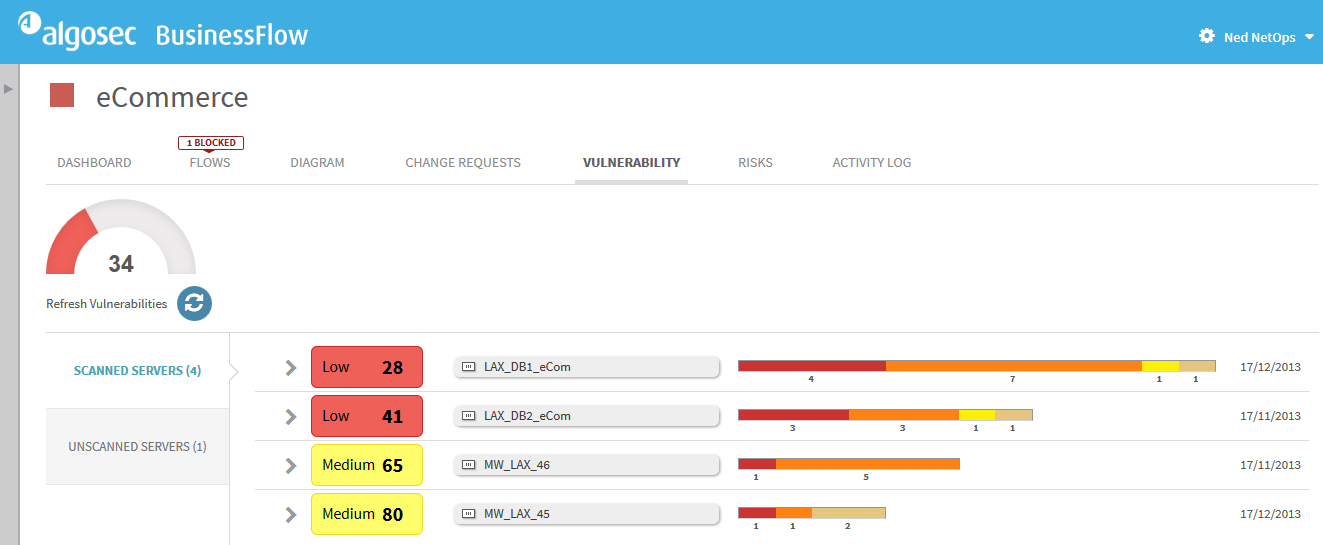 Compliance Dashboard
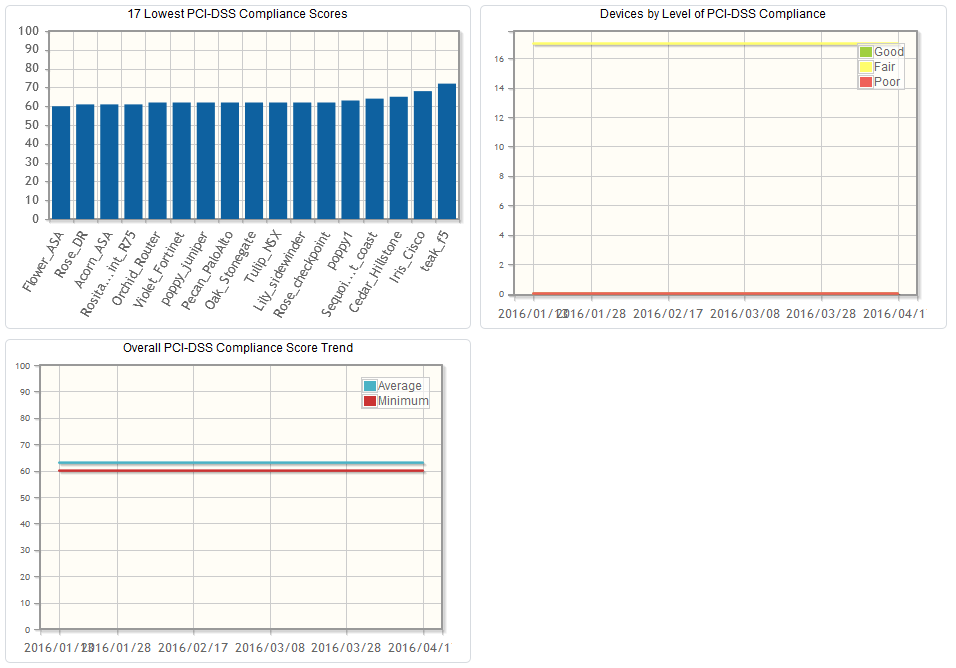 PCI Compliance for Cloud
Credit-card-processing systems in cloud: same requirements apply … but different technologies are in use
AlgoSec provides same capabilities for cloud, hybrid, private and legacy environments
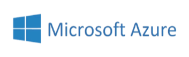 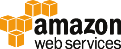 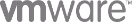 summary
PCI 3.2 brings extended timeframe for TLS 1.1/1.2 deployment
… and some minor updates to the standard itself
Continuous compliance to instantly generate audit-ready reports
Connectivity and vulnerability reporting per business application 
“What-if” risk assessment as part of the change workflow
PCI and the cloud
More resources
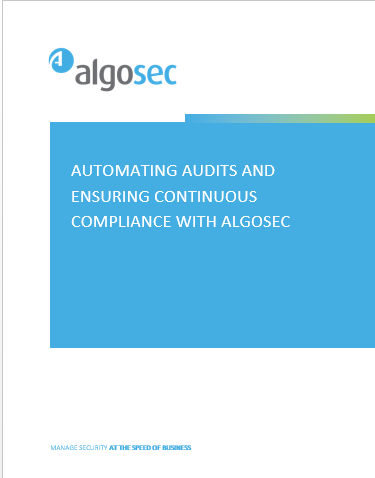 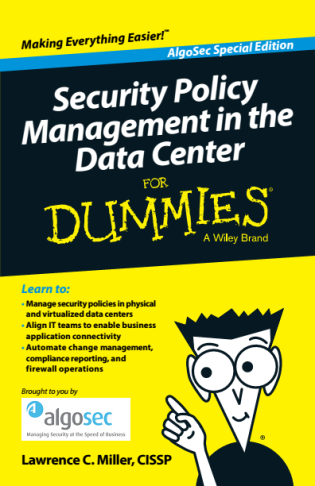 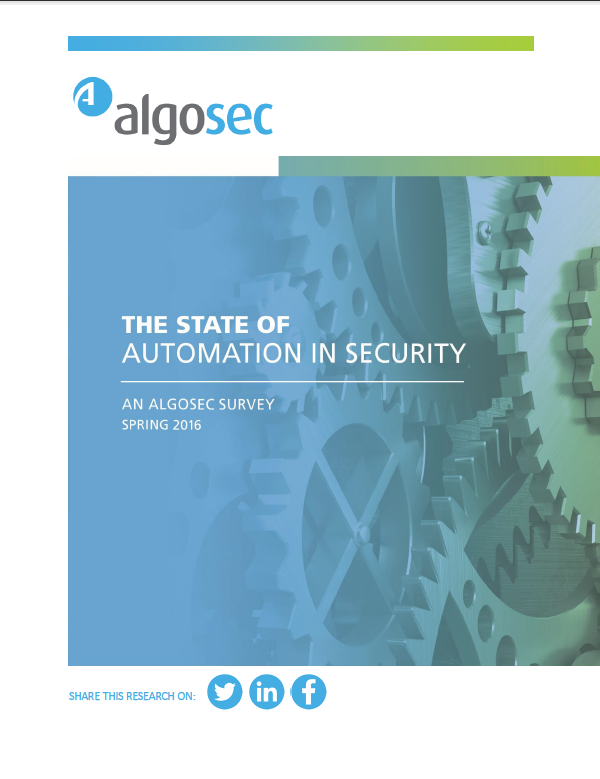 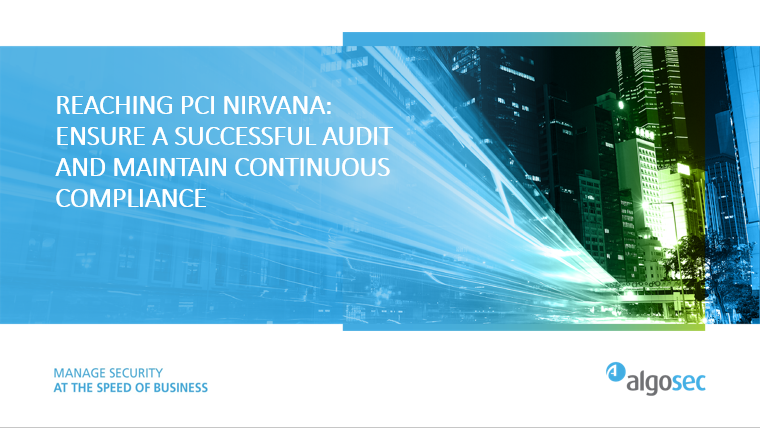 Thank you